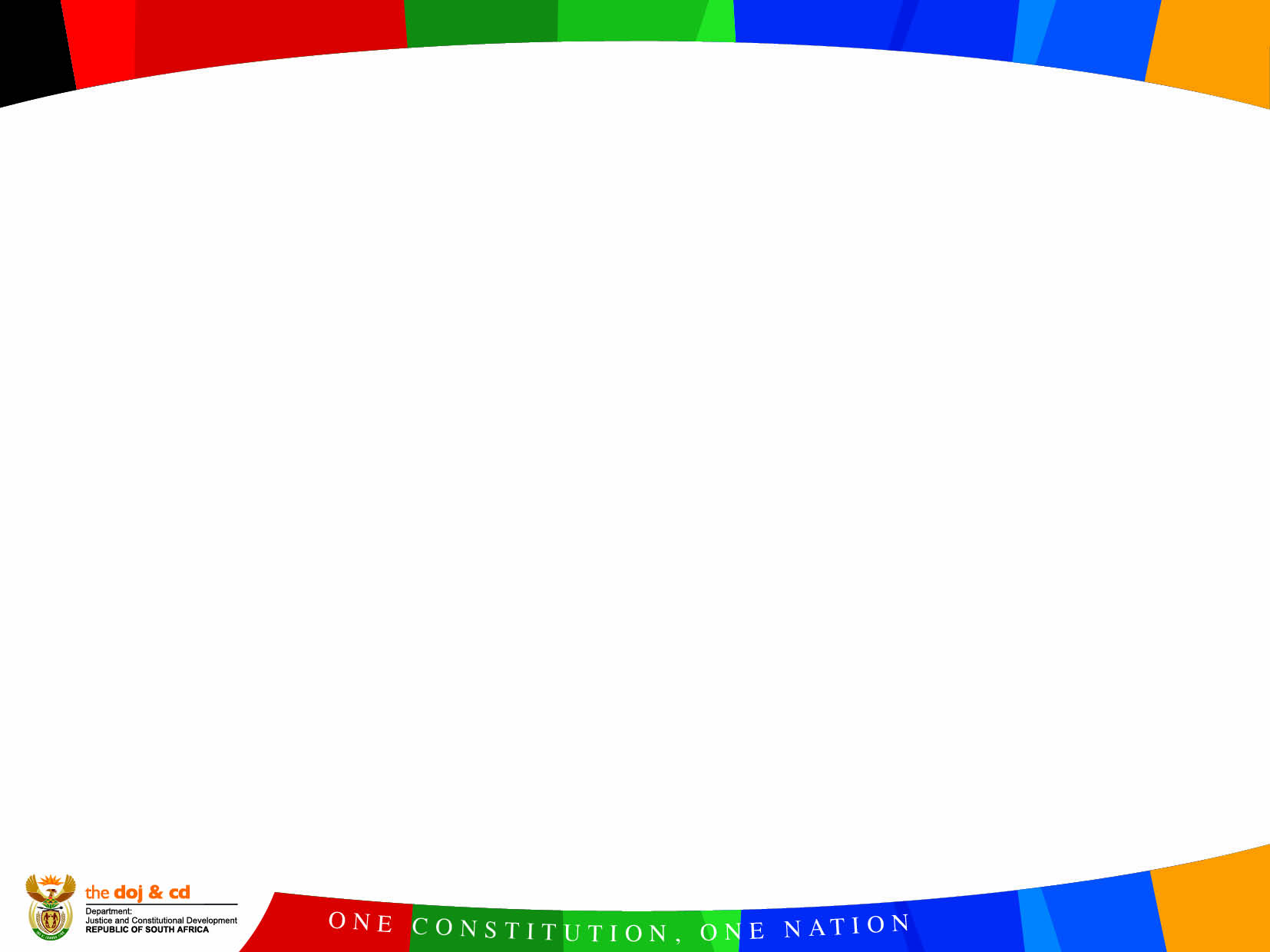 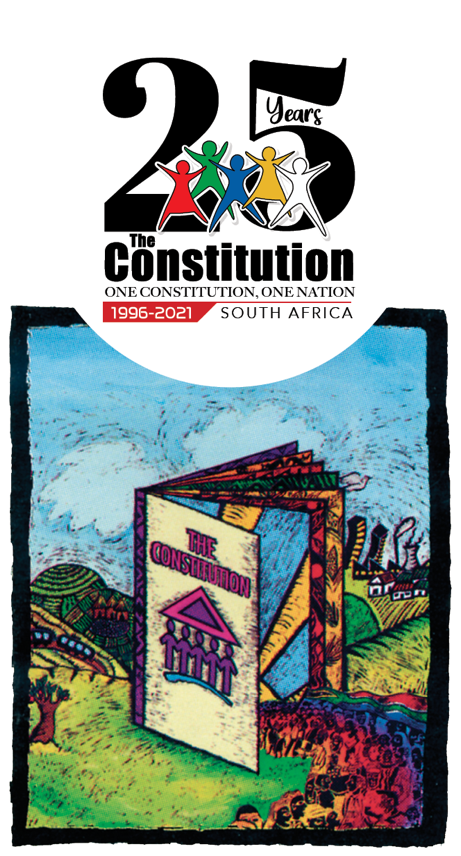 DoJCD Presentation on ICPPED
DOJCD
August 2022
Structure of the Presentation
Purpose


Background Summary


Strategic Focus of the Convention


Discussion of Substantive Matters


Consultations


Recommendation
Purpose
To request Parliament to approve that South Africa accede to the International Convention for the Protection of All Persons from Enforced Disappearance (CPED) in terms of section 231(2) of the Constitution of the Republic of South Africa,1996.

The following are documents accompanying this presentation:

Annexure A: 	Copy of the Convention 

Annexure B: 	List of State Parties to the Convention 

Annexure C: 	DoJ&CD Legal Opinion

Annexure D:	DIRCO Legal Opinion

Annexure E:	Socio-Economic Impact Assessment Study Exemption certificate 

Annexure F: 	Letter to the National Speaker

Annexure G: 	Letter to the NCOP Chairperson
Background Summary
The Convention was adopted by the UN General Assembly on 20 December 2006. 

SA was involved in the negotiation & voted in favour of the adoption of the Convention. 

The Convention entered into force on 23 December 2010.

There are 68 State Parties to the Convention as of 24-08-2022.

There were numerous calls from Human Rights Council and other Committees urging SA to accede to the Convention.

Accession will demonstrate SA’s commitment to the protection of human rights & adherence to international human rights law.
Strategic Focus of the Convention
The Convention defines enforced disappearance as :

“Enforced disappearance is defined as the arrest, detention, abduction or any other form of deprivation of liberty by agents of the State or by persons or groups of persons acting with the authorisation, support or acquiescence of the State, followed by a refusal to acknowledge the deprivation of liberty or by concealment of the fate or whereabouts of the disappeared person, which place such a person outside the protection of the law.” 

First universally binding treaty that defines enforced disappearance as a human rights violation. 

State action is a critical part of what constitutes enforced disappearance 

Five Key Areas in terms of Obligation of State parties:

Fight against impunity
Investigation and Prosecution
Prevention and combating of the phenomenon of enforced disappearance
Rights of victims
Rights of children, their abduction and disappearance from parents who have themselves disappeared
Strategic Focus of the Convention
Article 24 (4) states that each State party shall ensure that in its legal system that victims of enforced disappearance have the right to obtain reparation and prompt, fair and adequate compensation, such as:

Restitution
Rehabilitation
Satisfaction, including restoration of dignity and reputation; and
Guarantees for non repetition 

This article does not impose an obligation on State Parties to create a fund for compensation

This article gives victims the right to approach any Court to enforce their rights and seek remedies accorded by the Convention
Discussion of Substantive Matters
The Convention is broad in terms of its protection and scope:

 It emphasises the protection of victims and the rights of family members of the victims. 

It incorporates many criminal aspects which differs from other Human Rights treaties. 

Rome Statute of the International Criminal Court  provides for enforced disappearance of persons as a crime against humanity

Rome Statute is incorporated into our law by virtue of the ICC Implementation Act. Thus crime of enforced disappearance is part of our law. 

 ICC Act focuses on systematic and widespread fashion of enforced disappearance, in the   context of crimes against humanity.

 The Convention focuses on occurrence of enforced disappearance at a lesser scale or isolated individual cases.
Discussion of Substantive Matters cont…
There is thus a gap insofar as enforced disappearances which happen in isolation and does not meet the threshold of the crime against humanity

The Convention will need to be incorporated into domestic law

The Offence of enforced disappearance is regarded as an extraditable offence for purposes of Extradition and Mutual Legal Assistance


CONSULTATIONS

Offices of the Chief State Law Advisers at both the DOJ&CD and DIRCO were required to provide an opinion on the accession of the Convention by SA

According to the Offices of the Chief State Law Advisers legal opinions, the Convention is also in line with our domestic law and international obligations 

Should Parliament approve the accession, the Department of International Relations and Cooperation will deposit the instrument of accession with the United Nations.
Recommendation
It is recommended that Parliament approves that South Africa accede to the International Convention for the Protection of All Persons from Enforced Disappearance in terms of section 231(2) of the Constitution of the Republic of South Africa, 1996.
Thank You





The Department of Justice and Constitutional Development
www.justice.gov.za  Follow us on
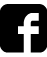 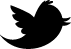